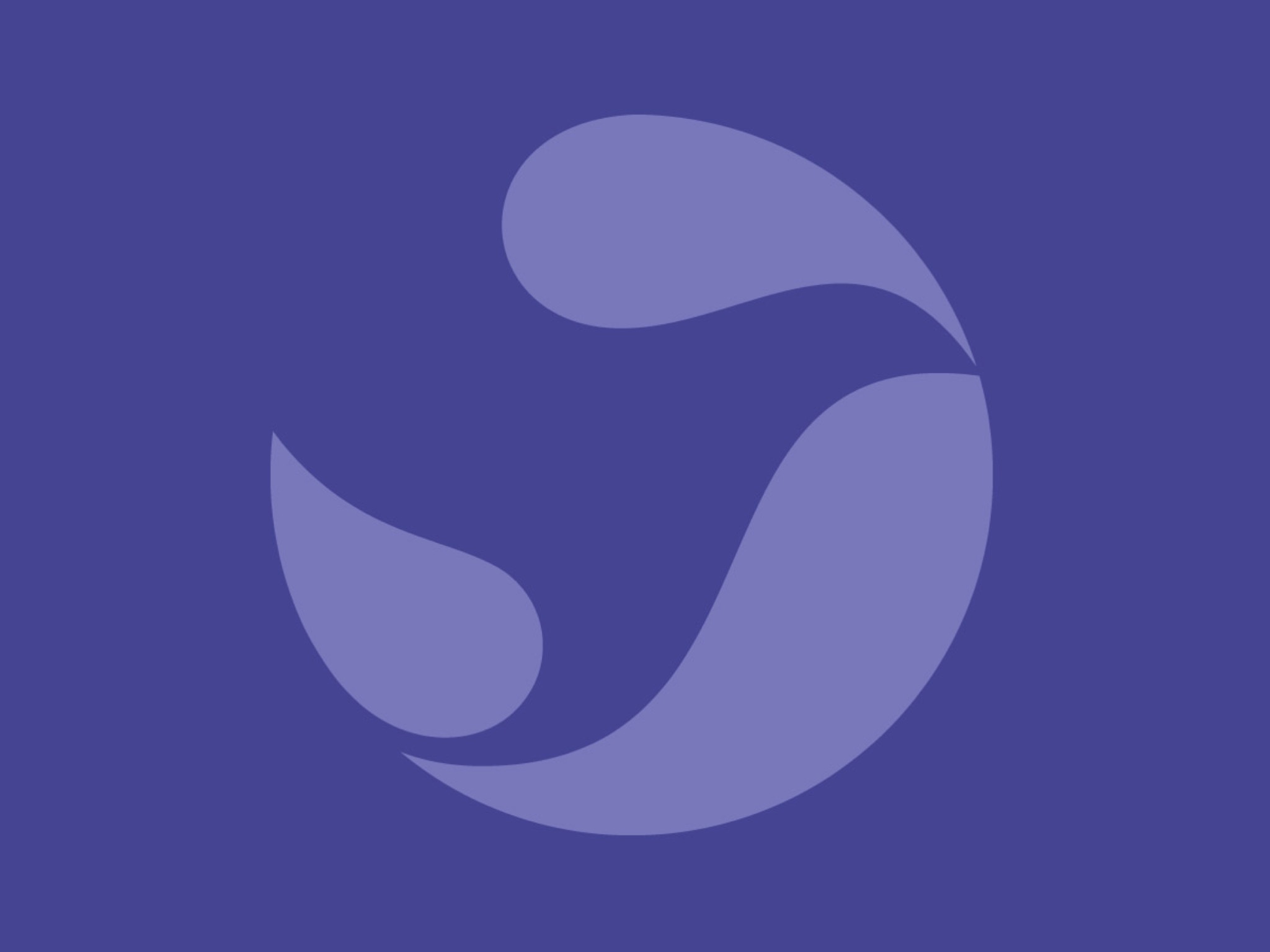 Sanofi MedVox Presentation
Created by:  justin.rolf@sanofi.com
	Creation Date: Wednesday 7th of February 2024
	Valid Through:  Friday 9th of February 2024
The enclosed materials are valid for use through Friday 9th of February 2024.  Please ensure deletion by this date.
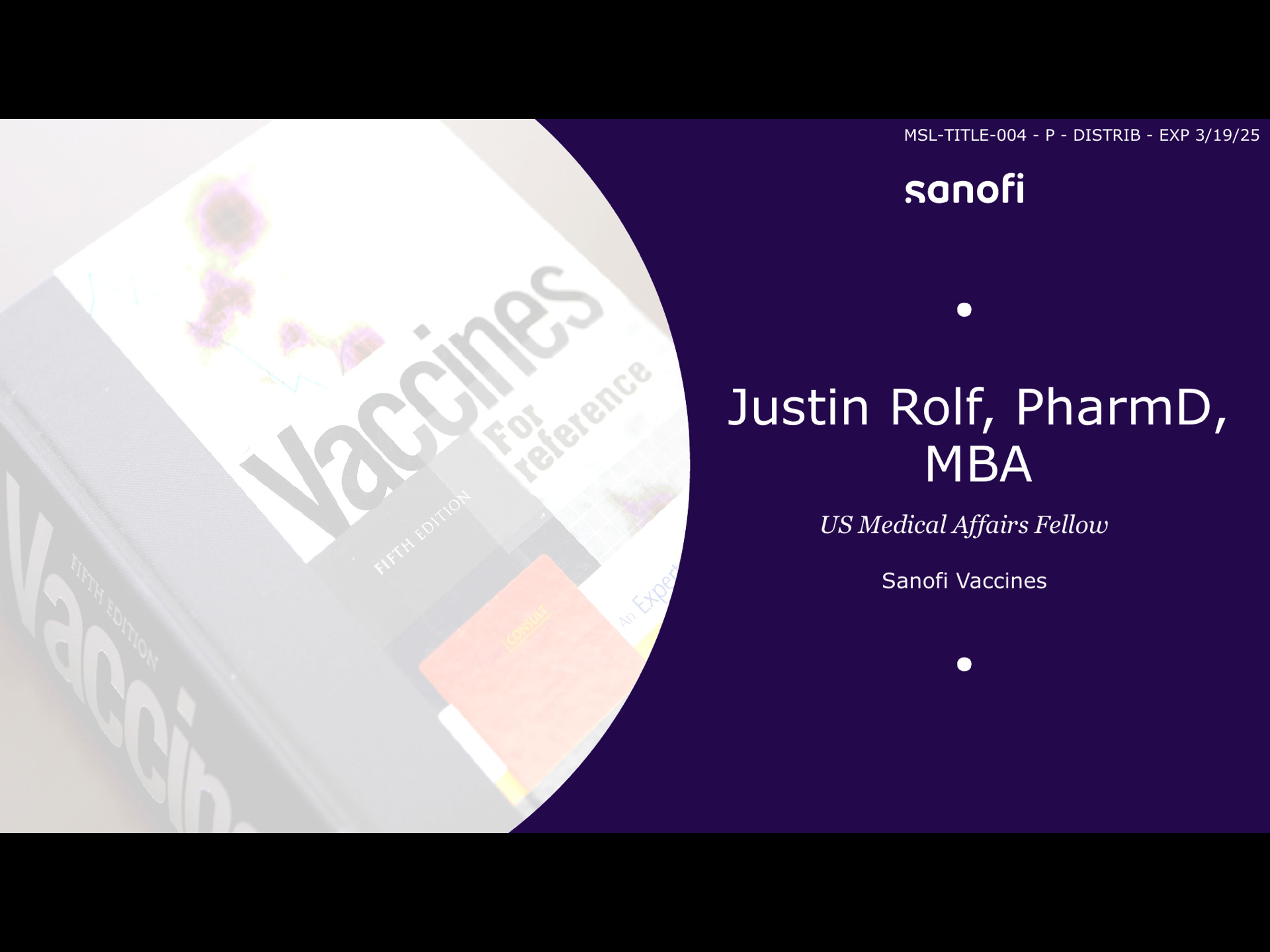 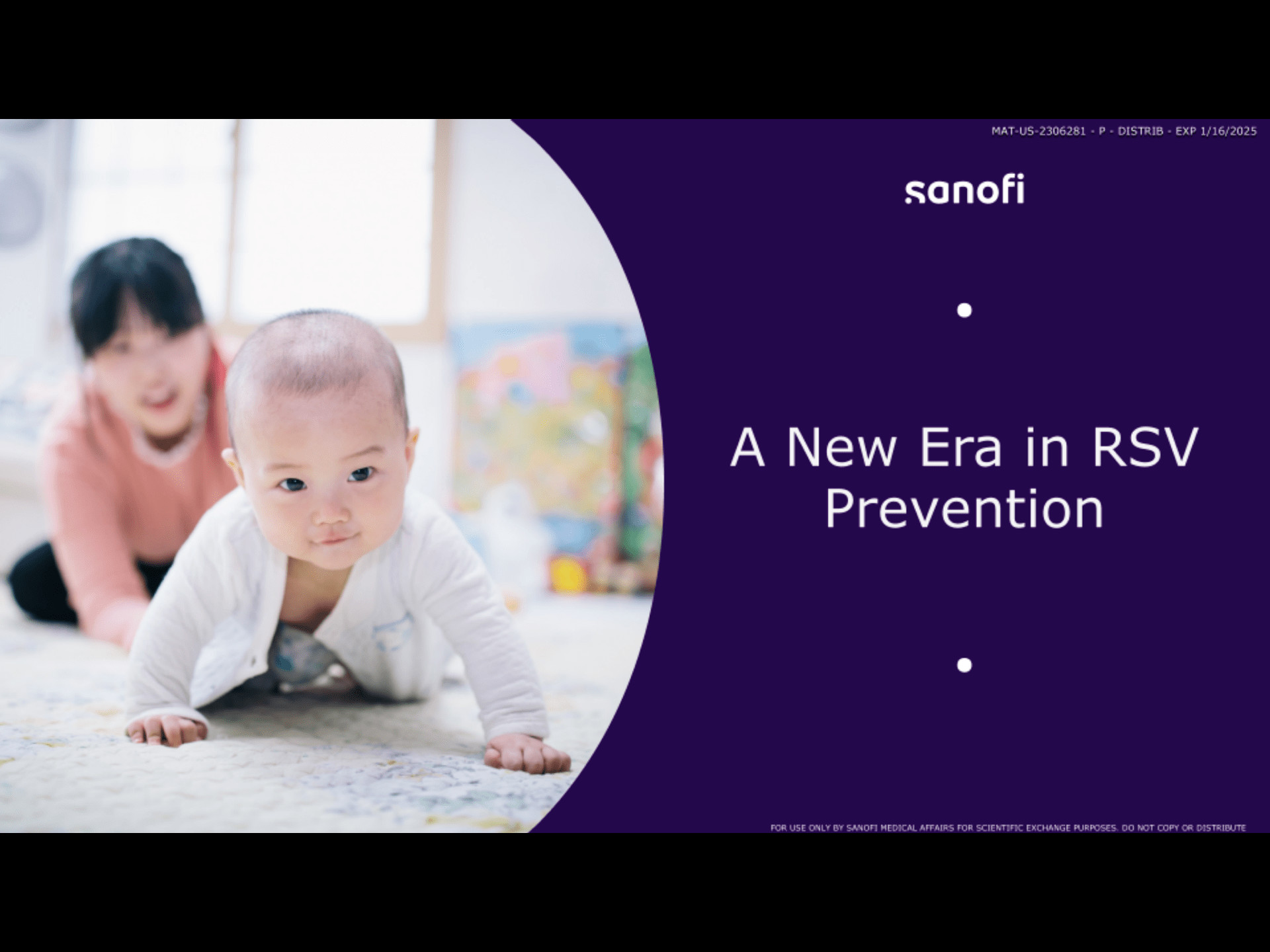 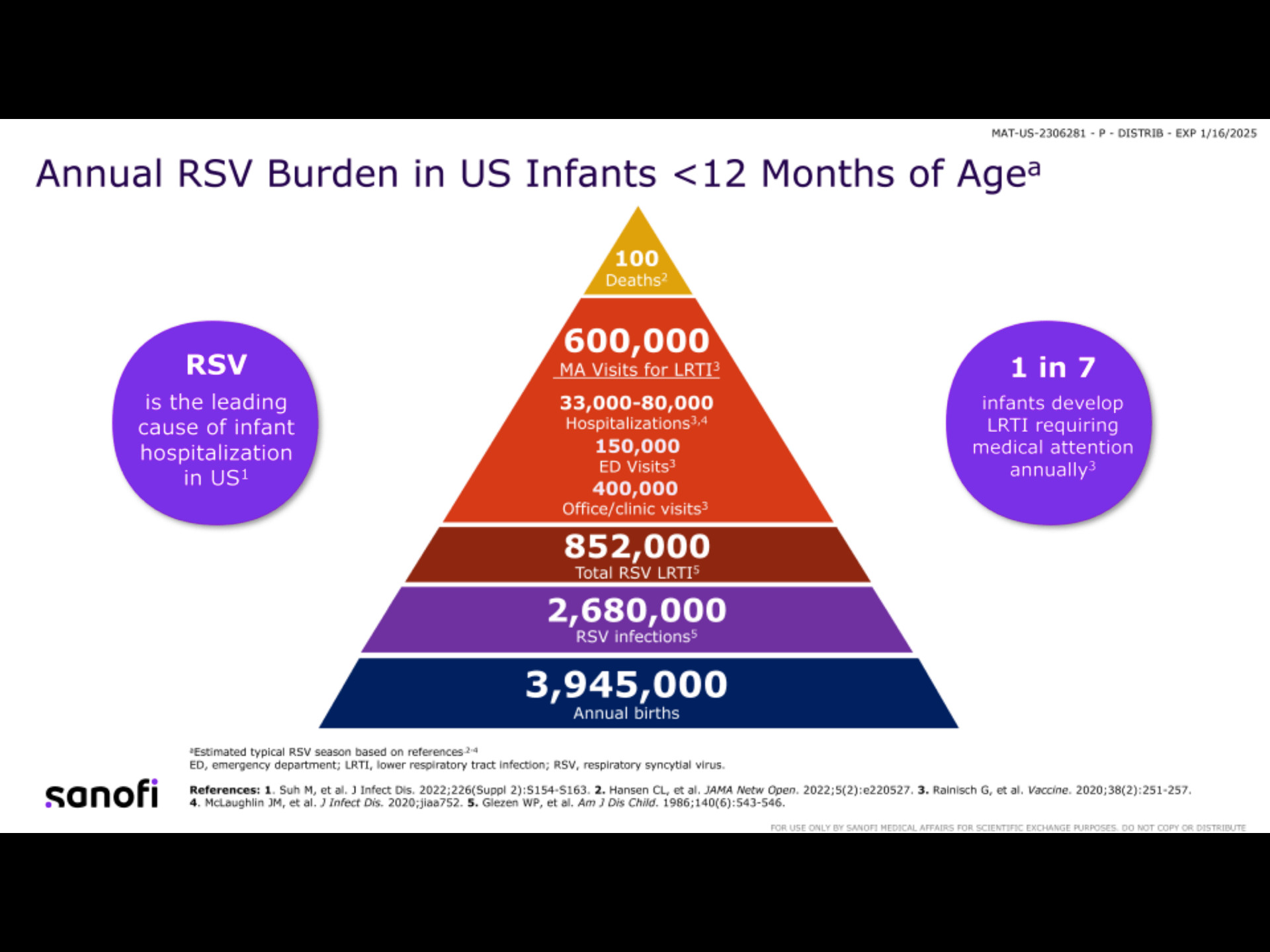 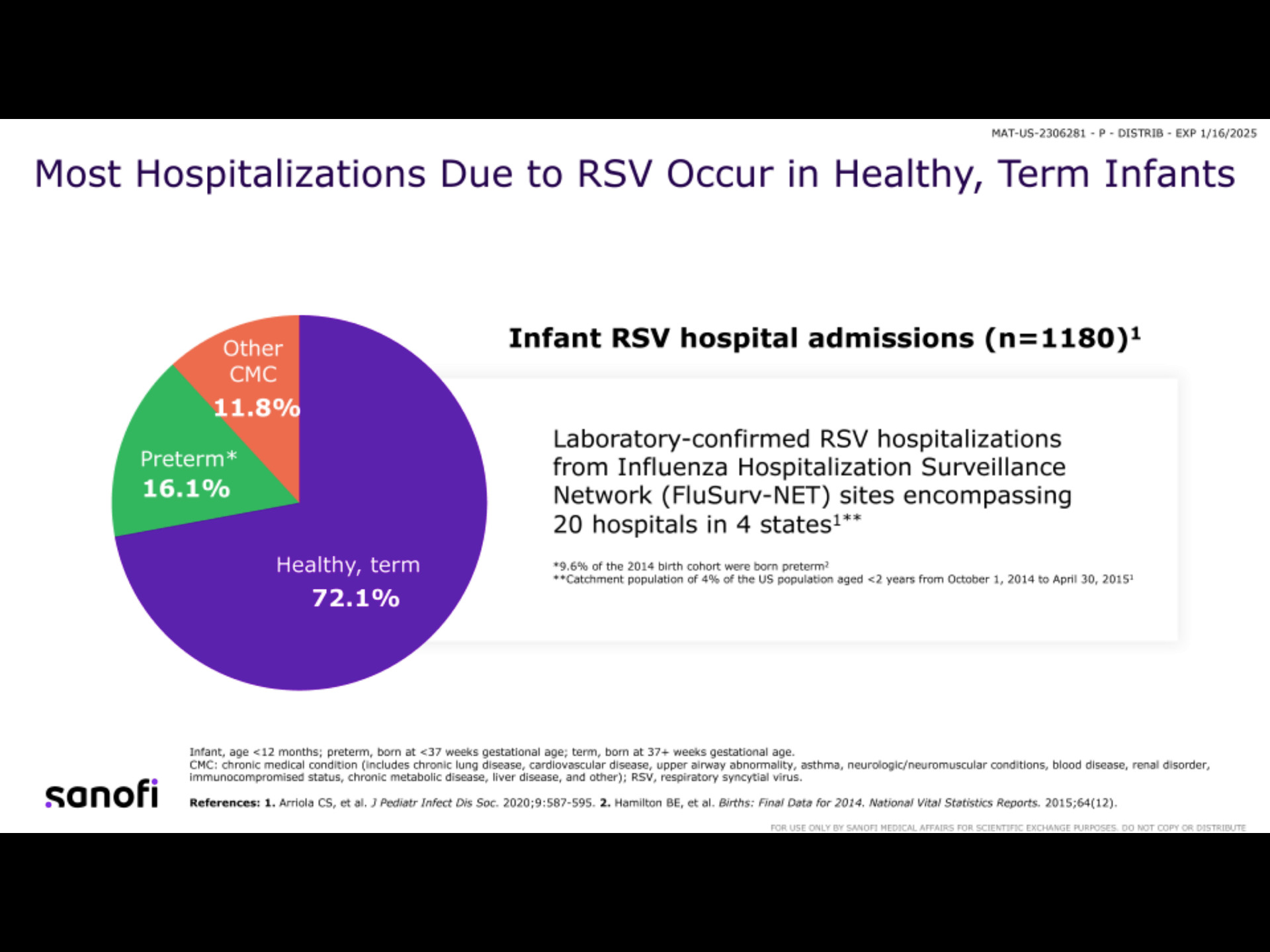 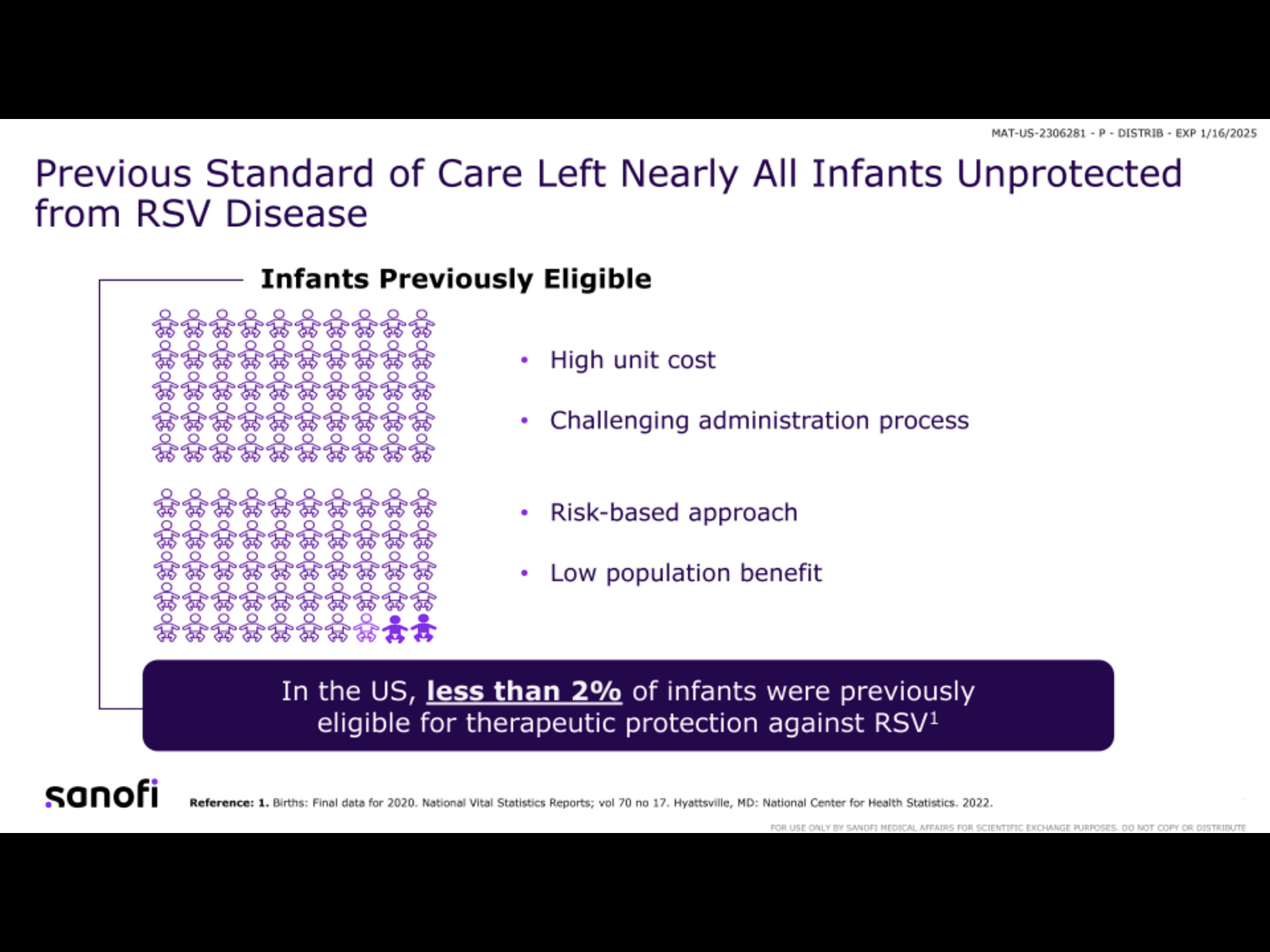 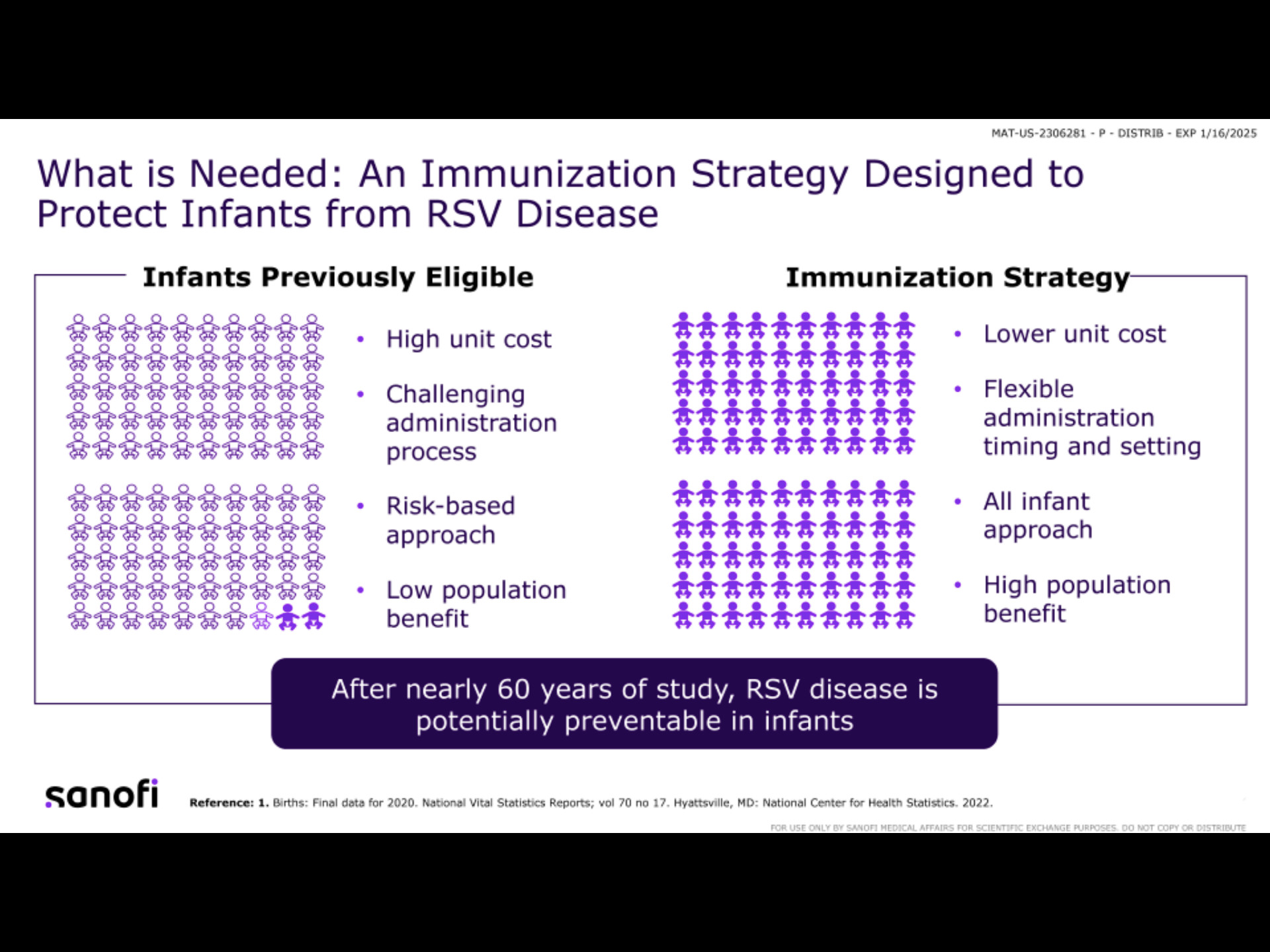 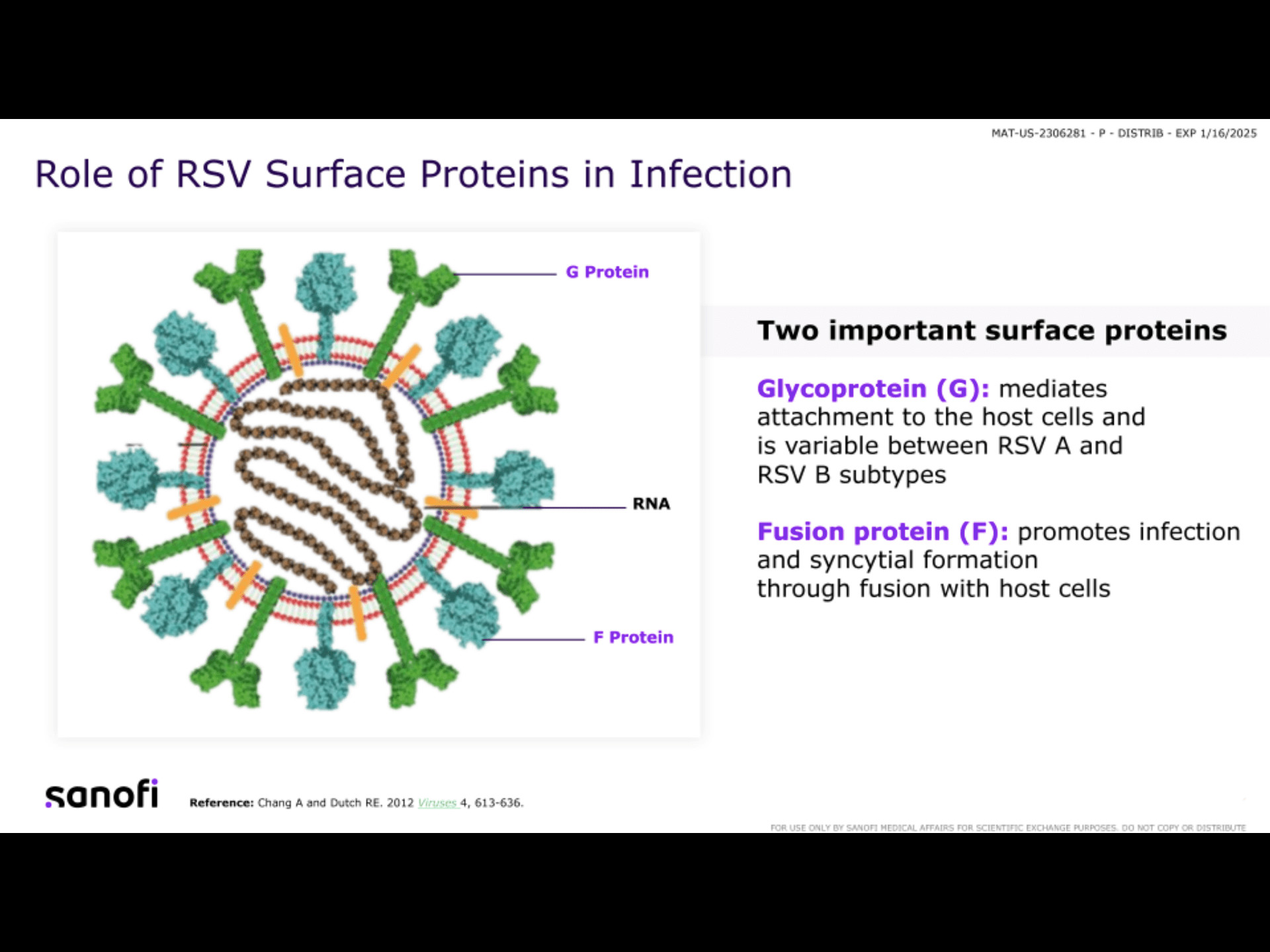 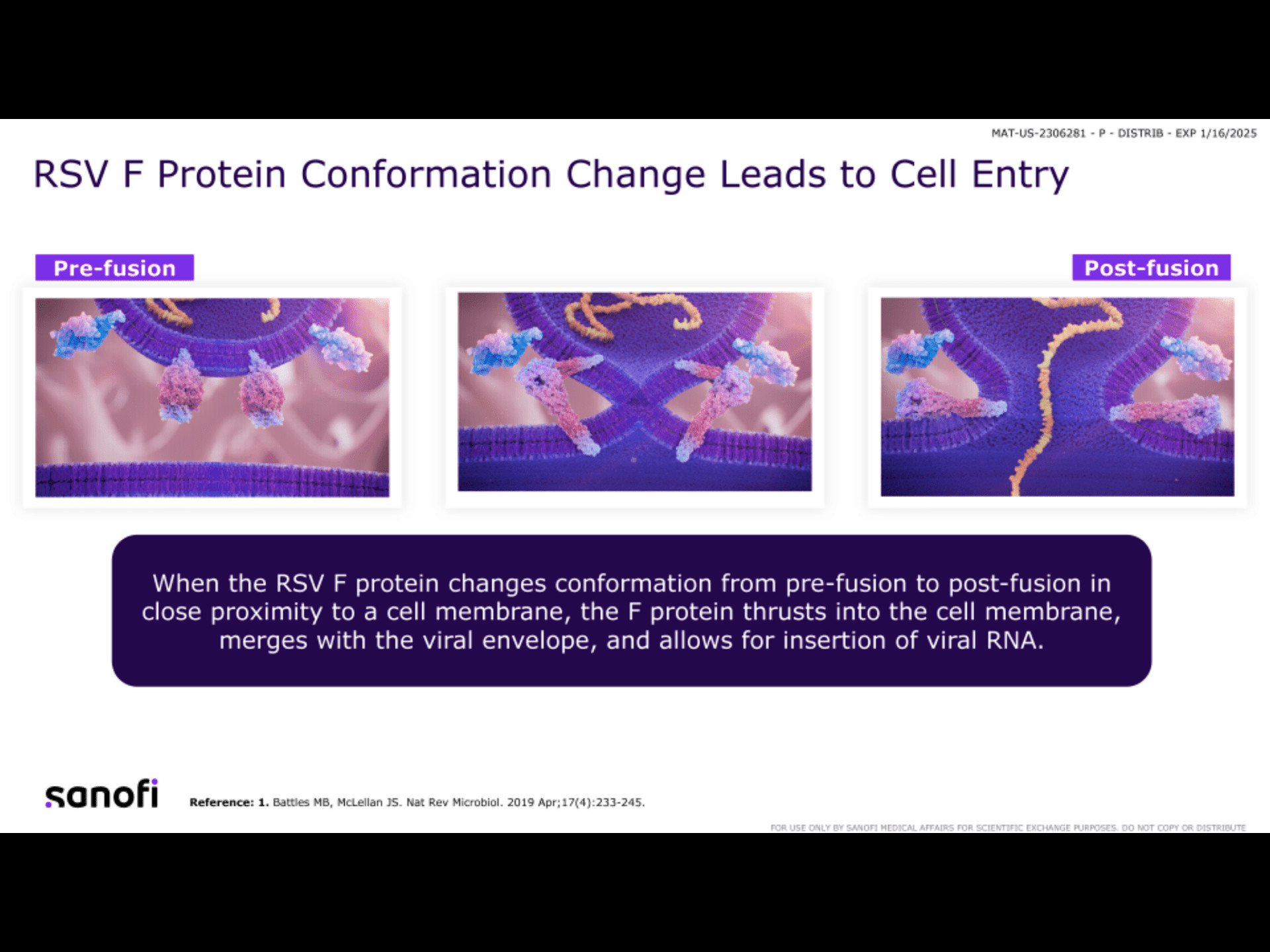 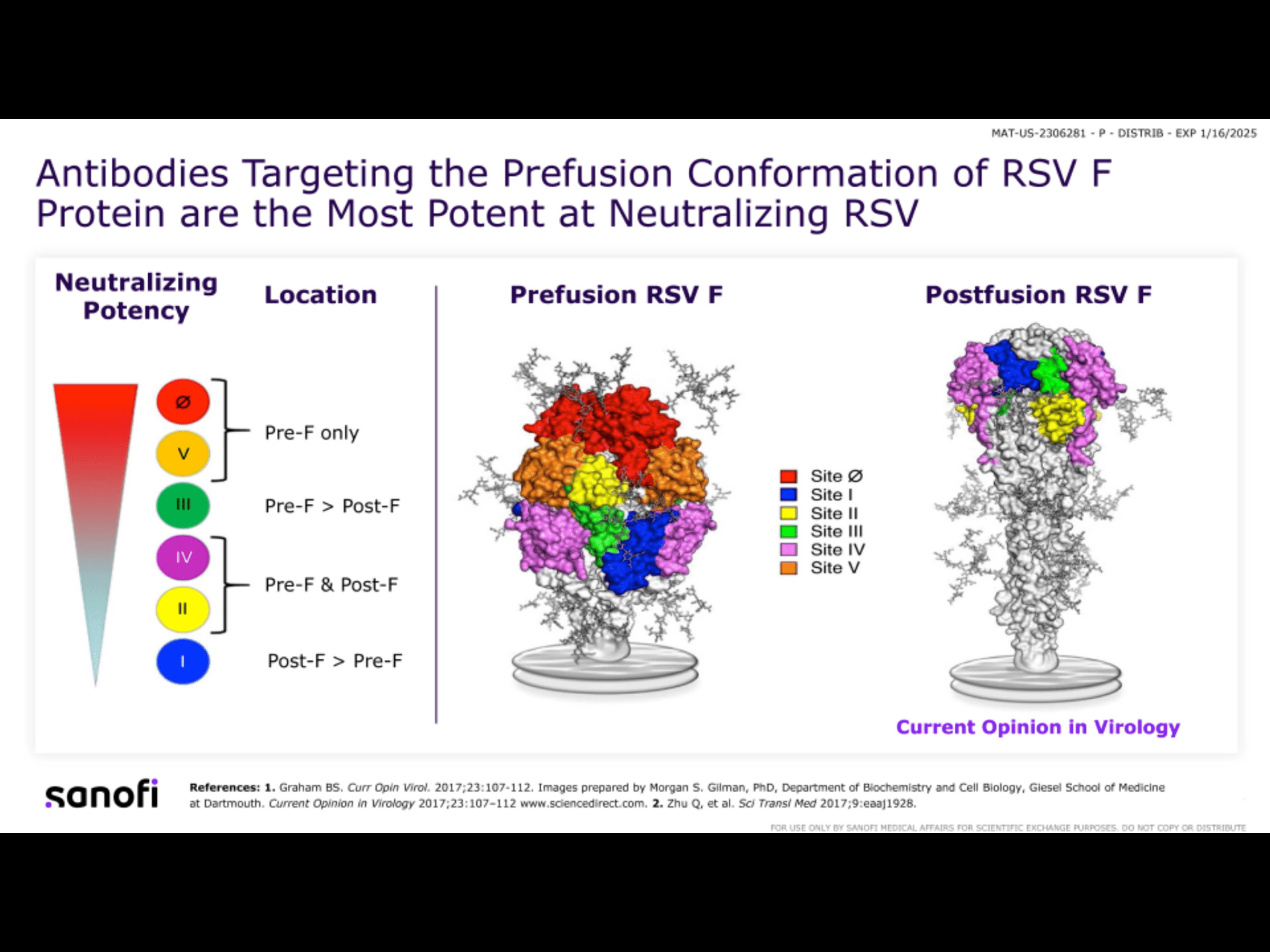 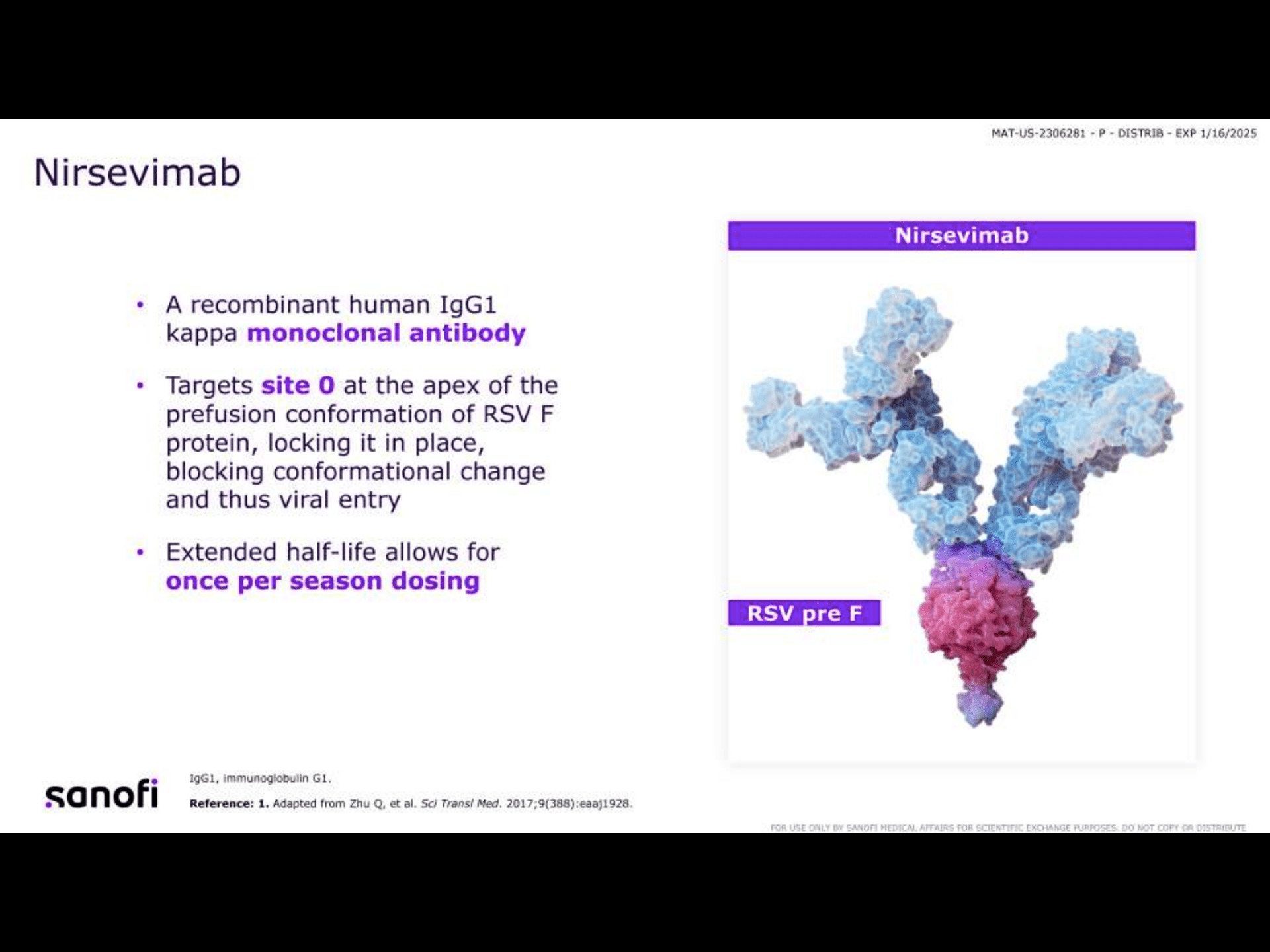 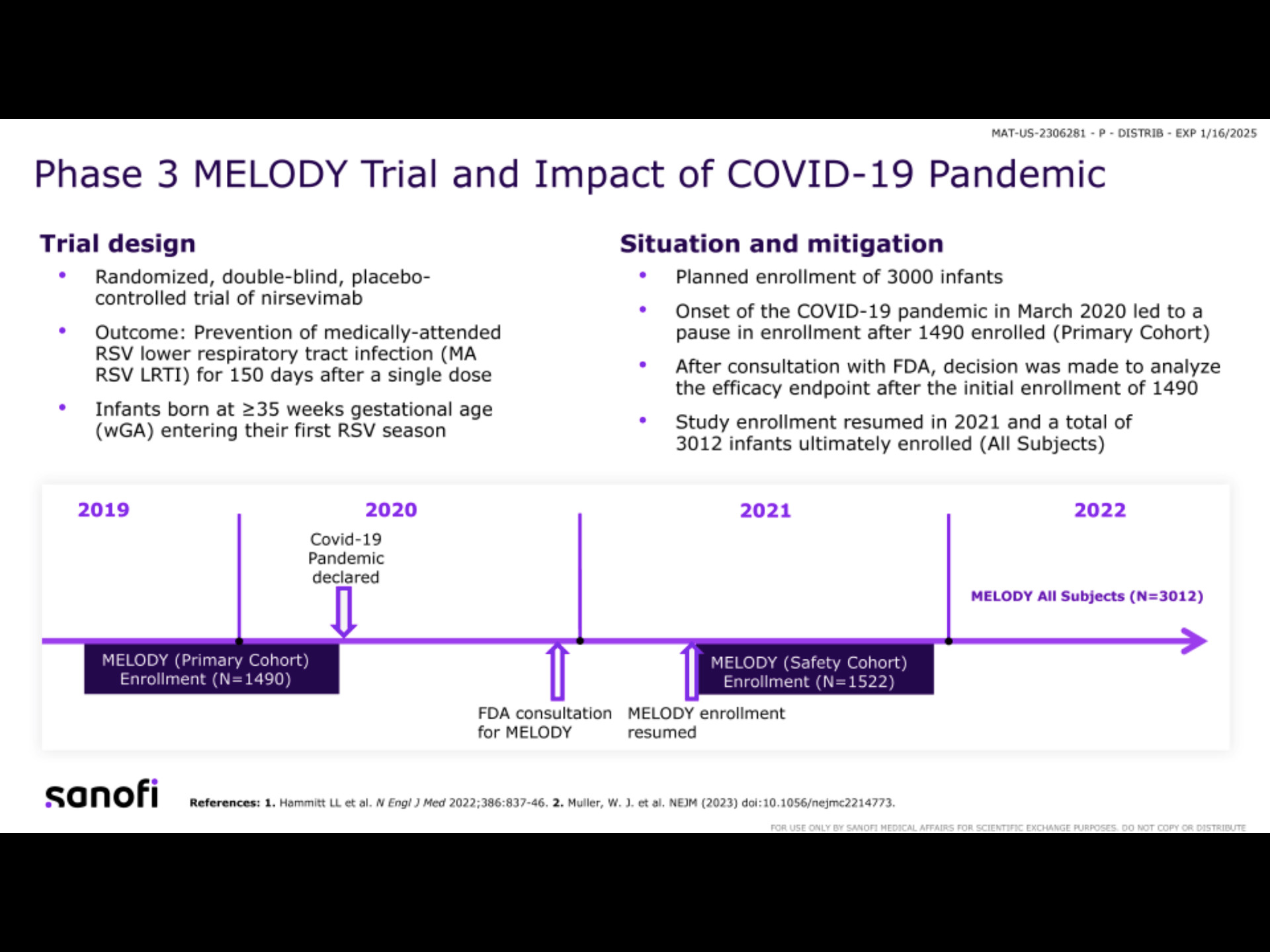 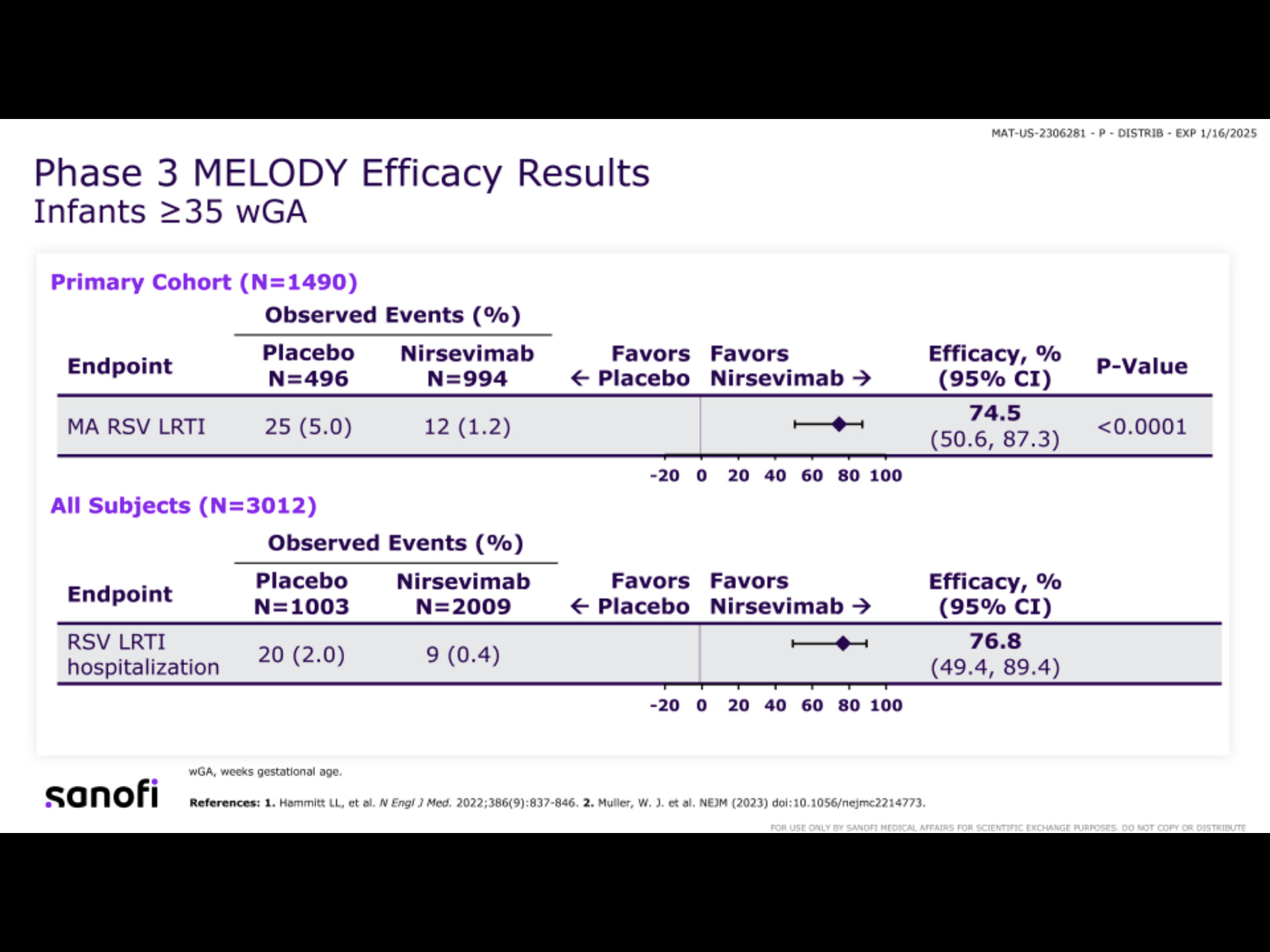 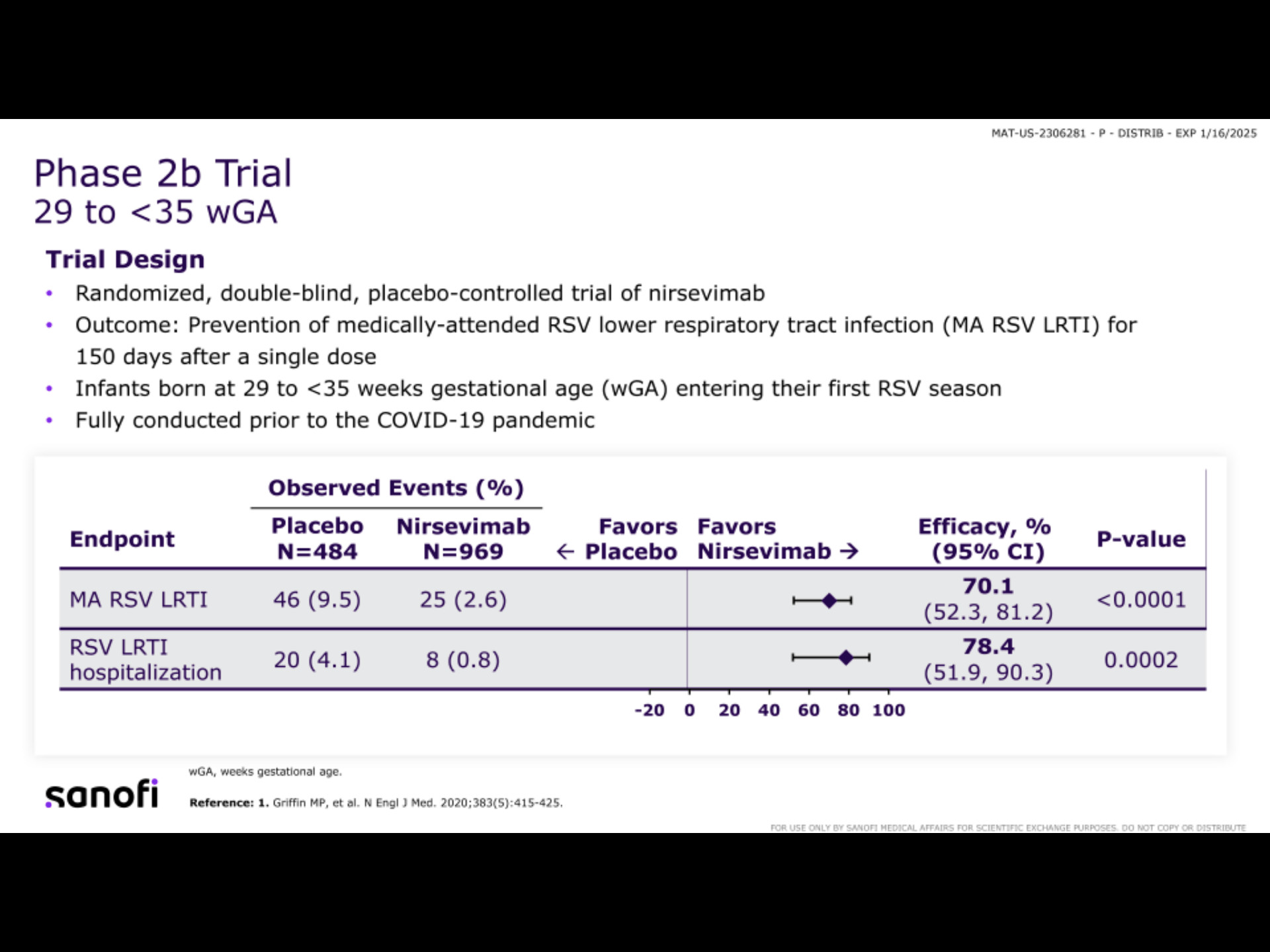 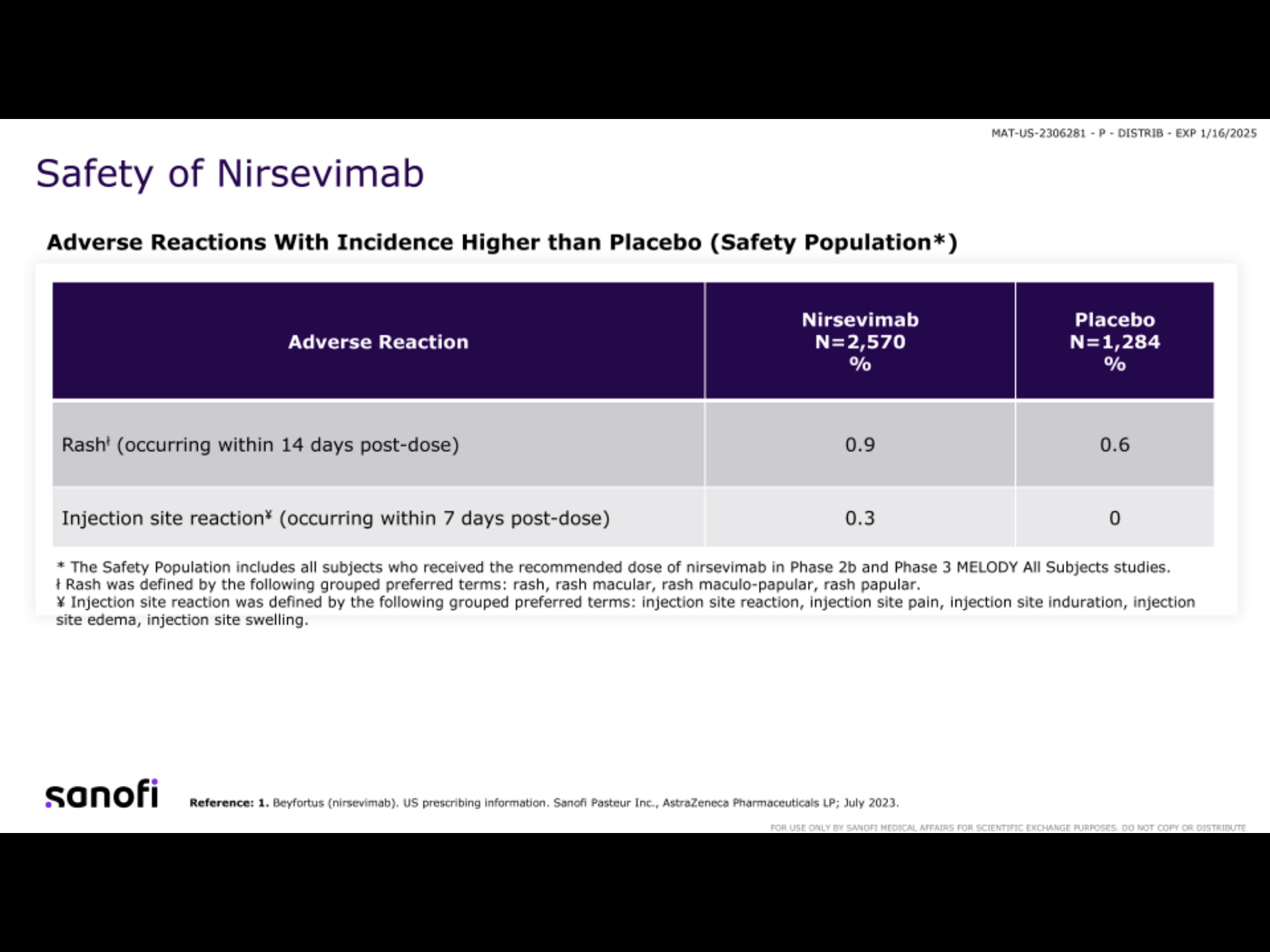 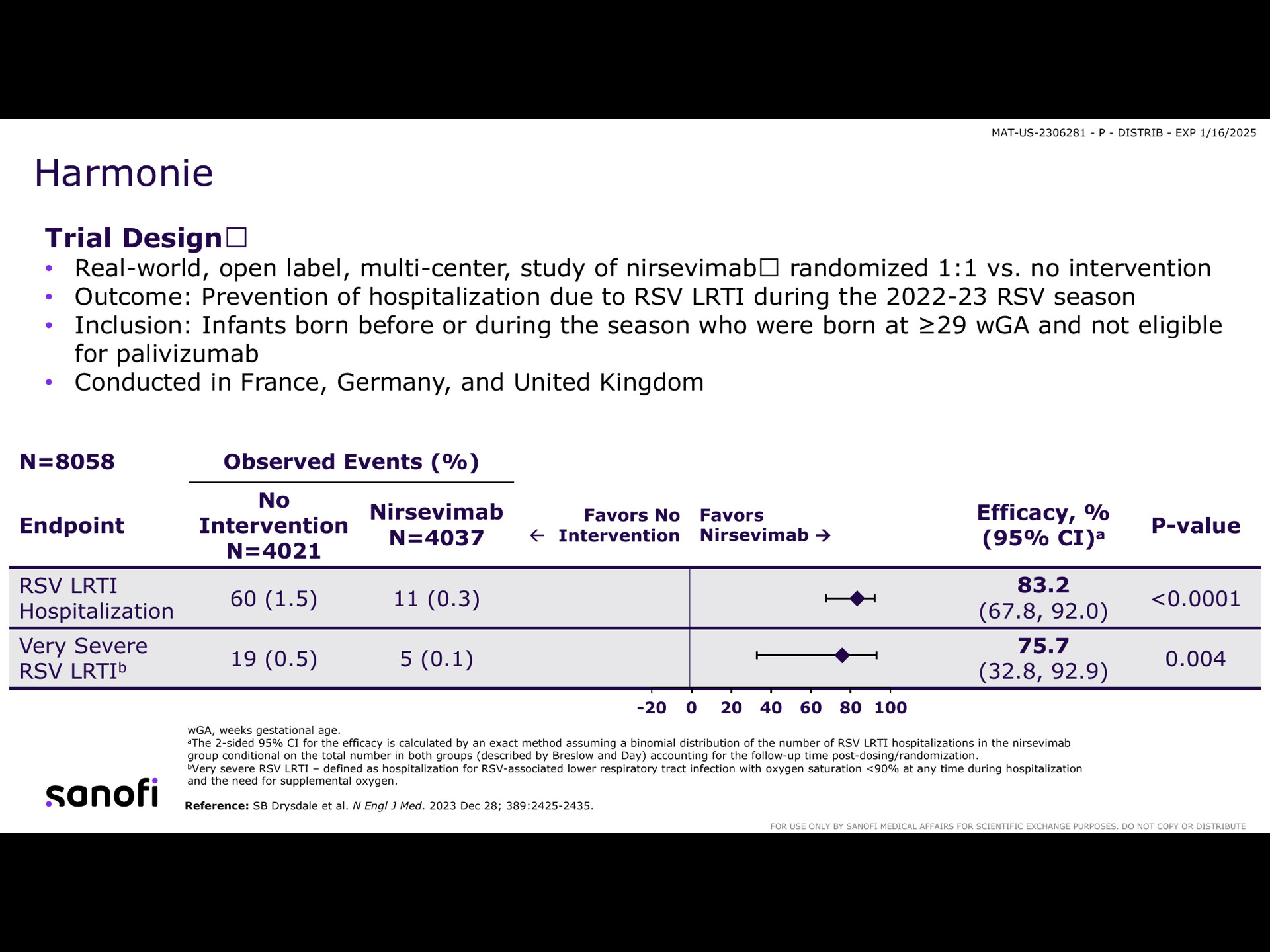 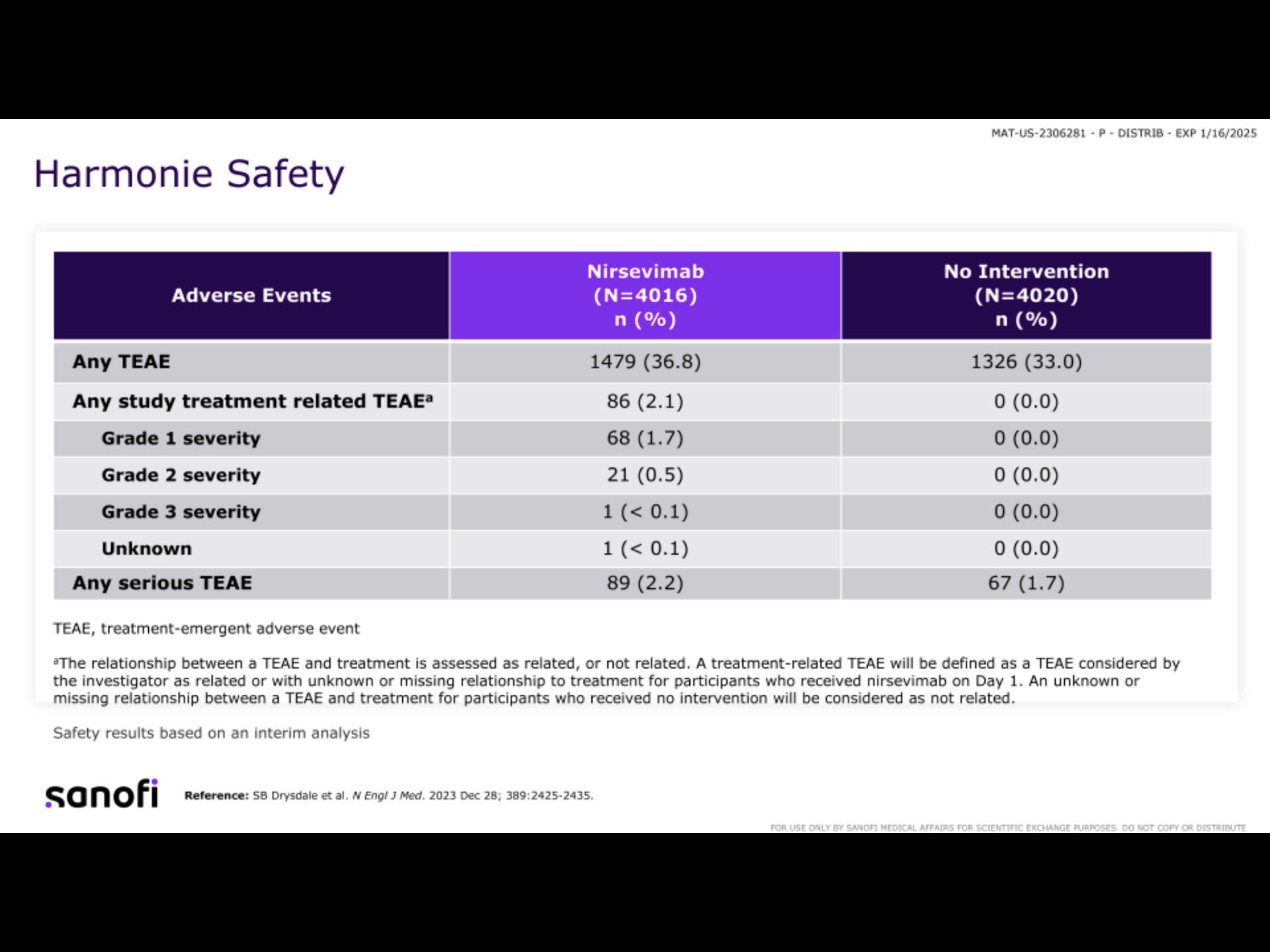 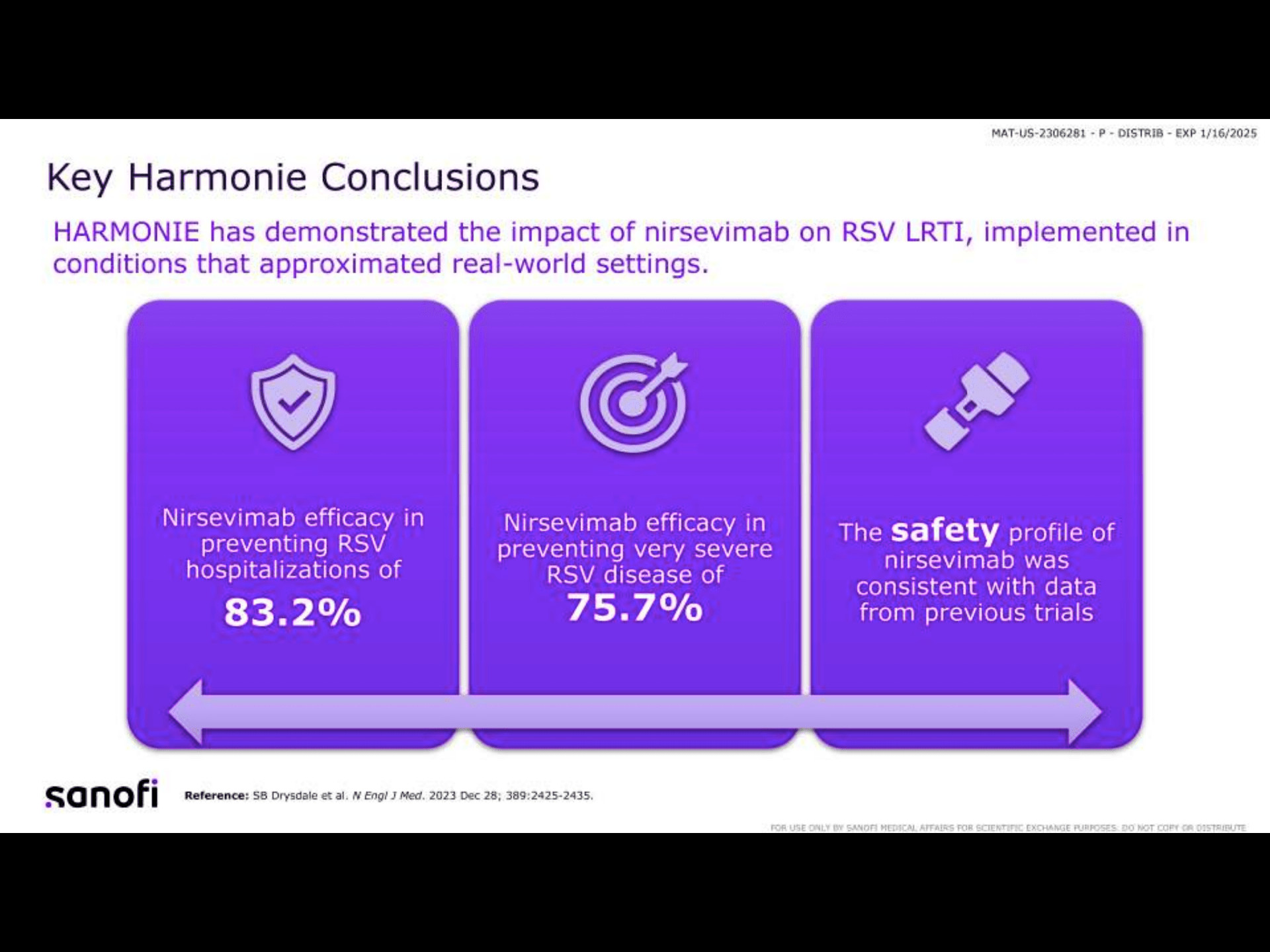 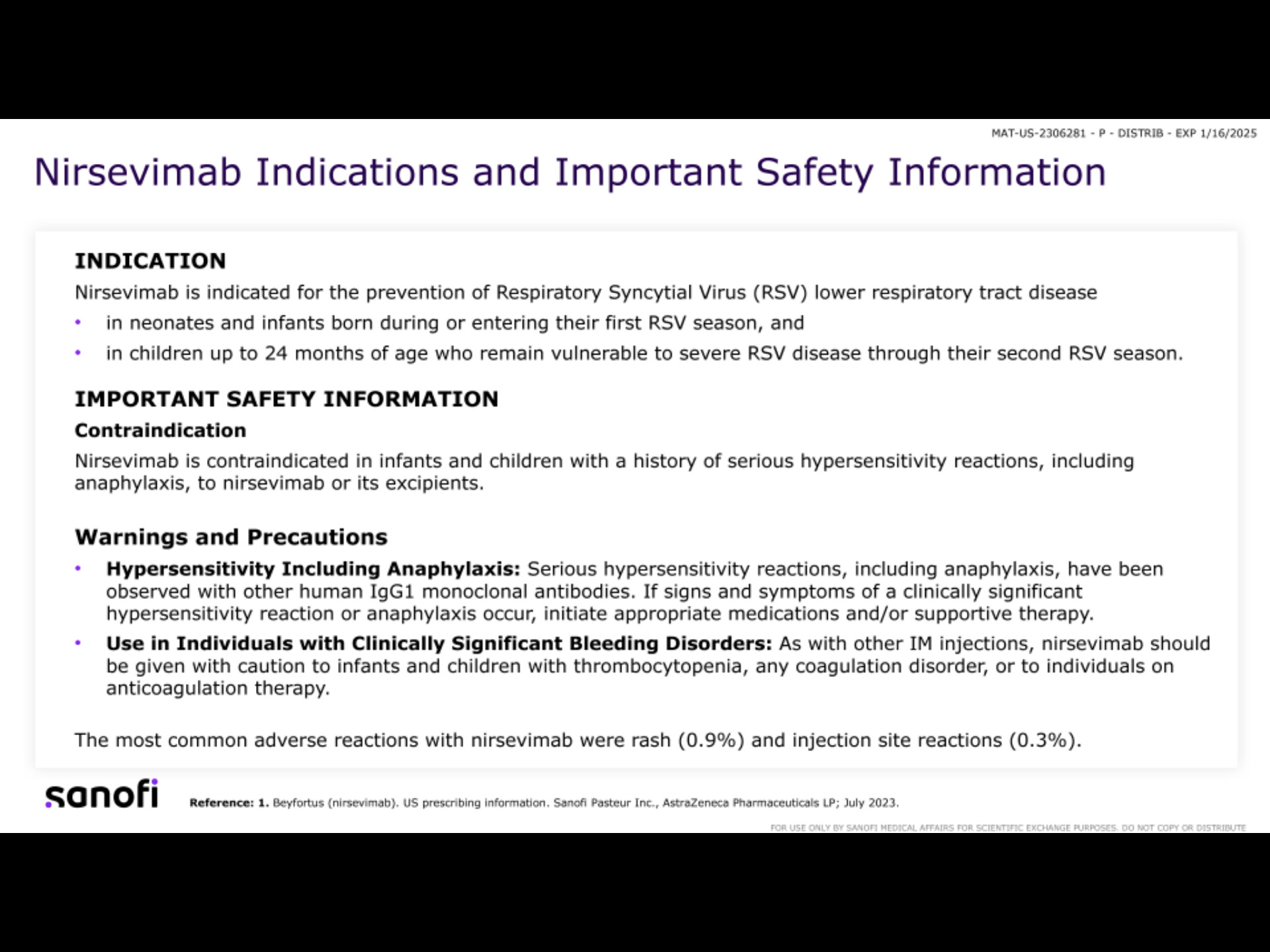 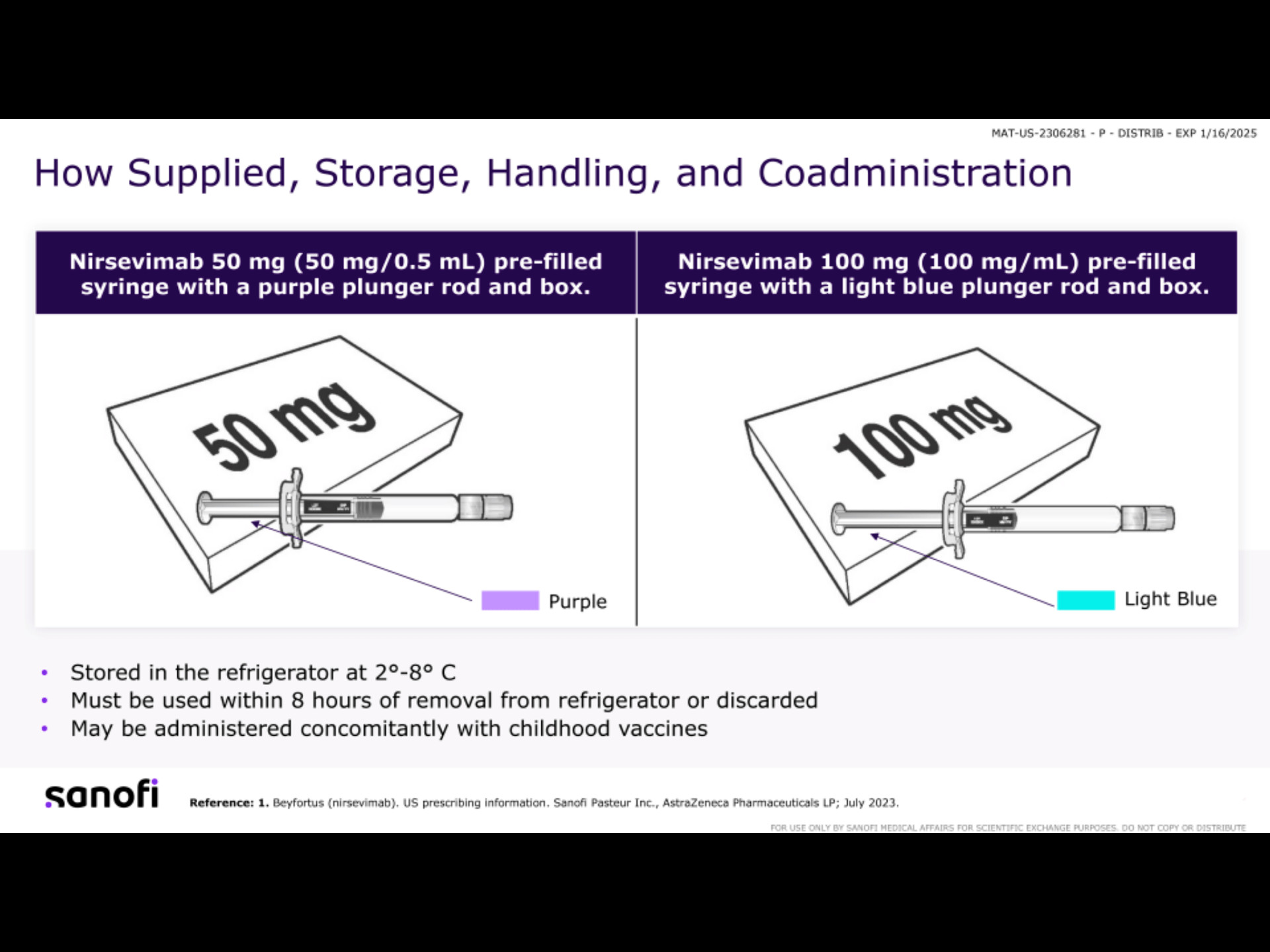 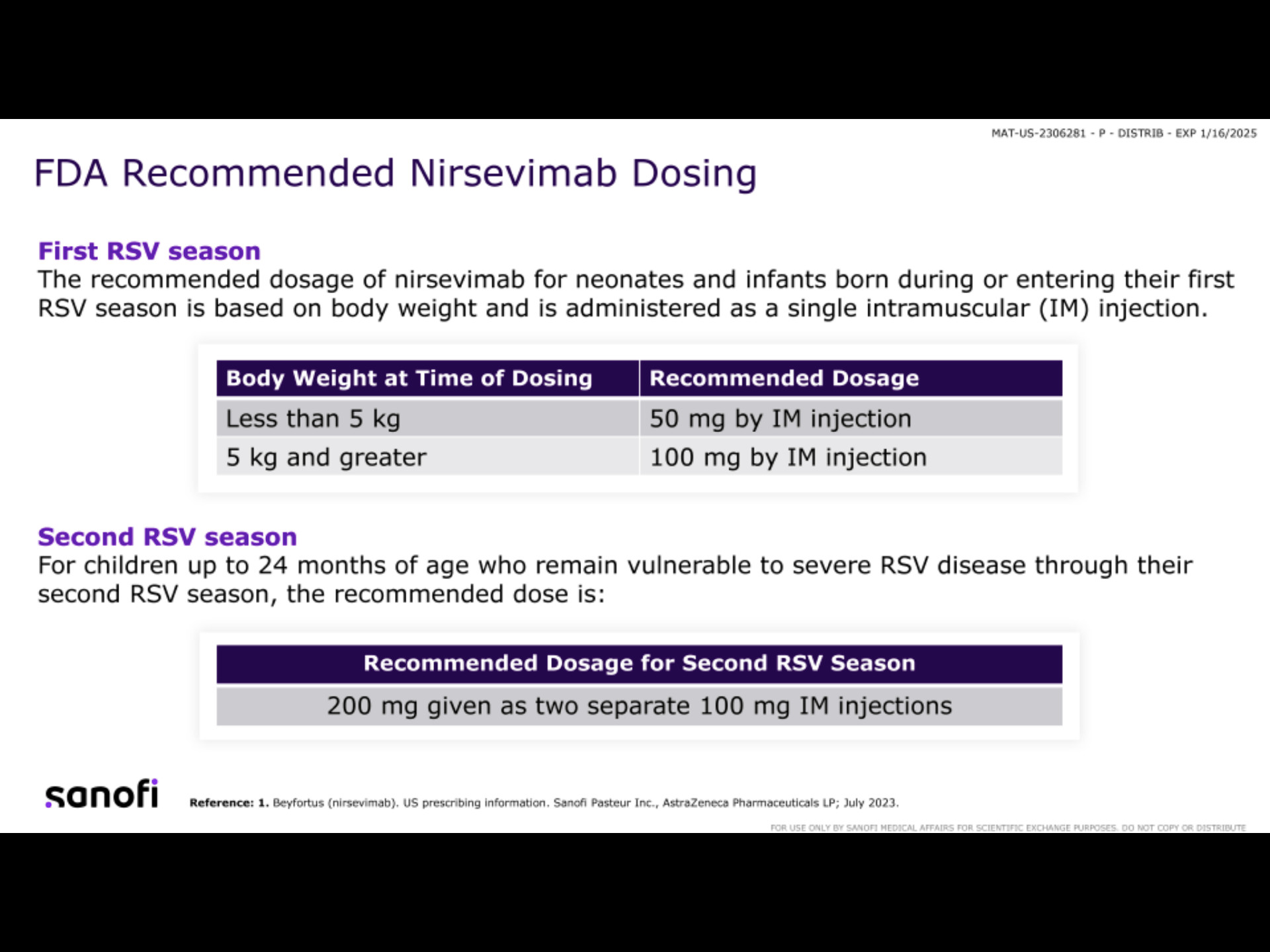 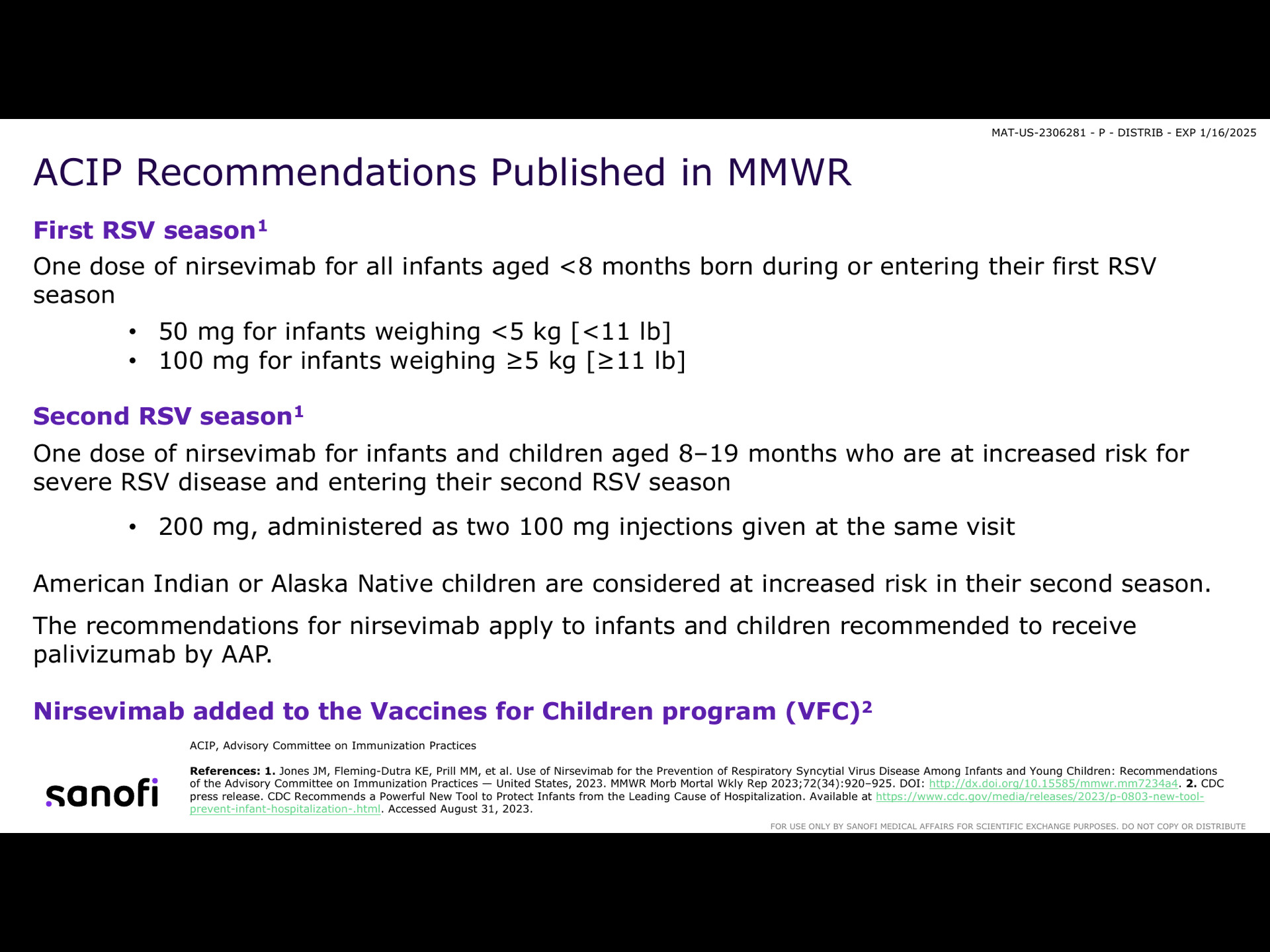 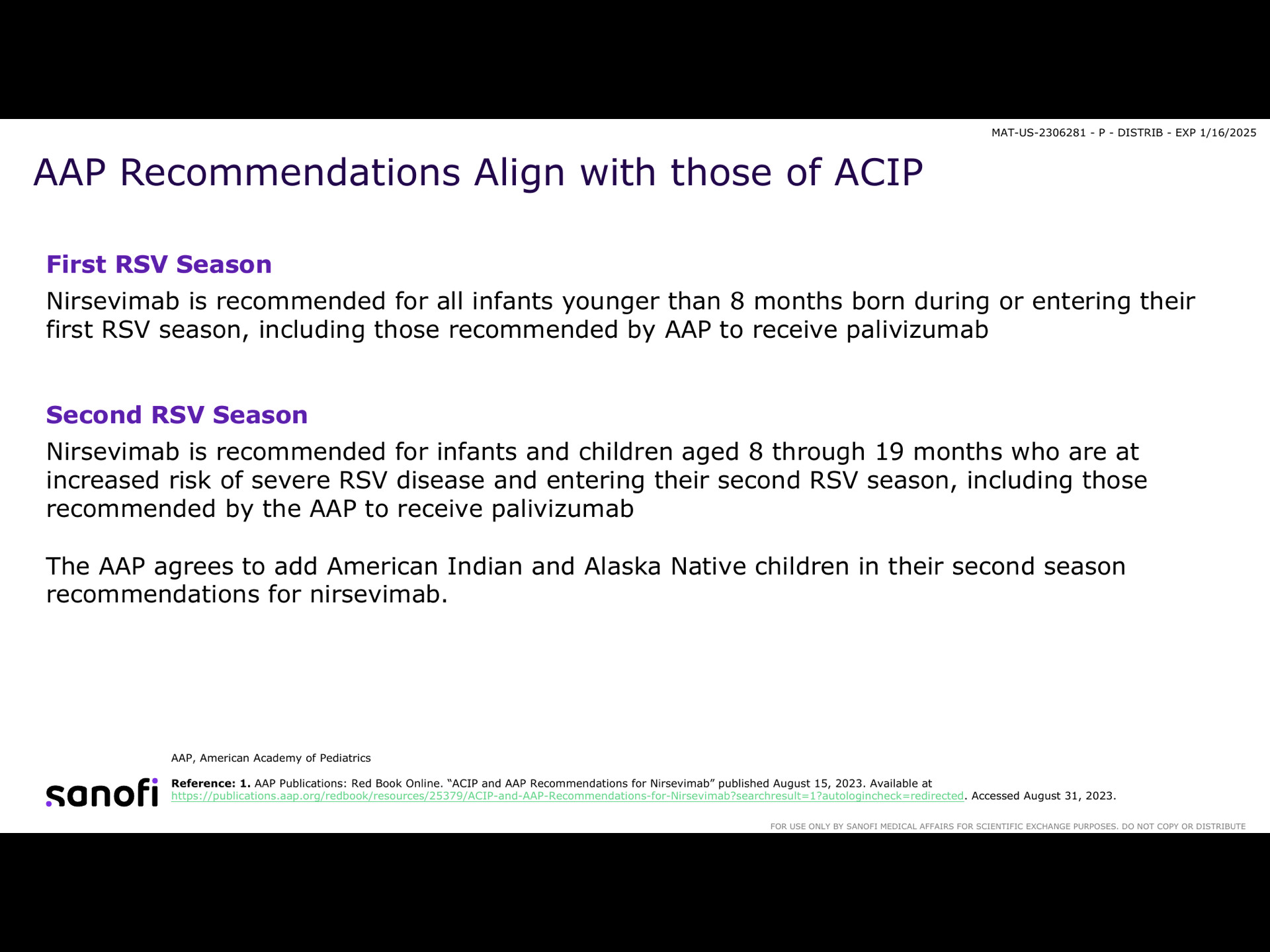 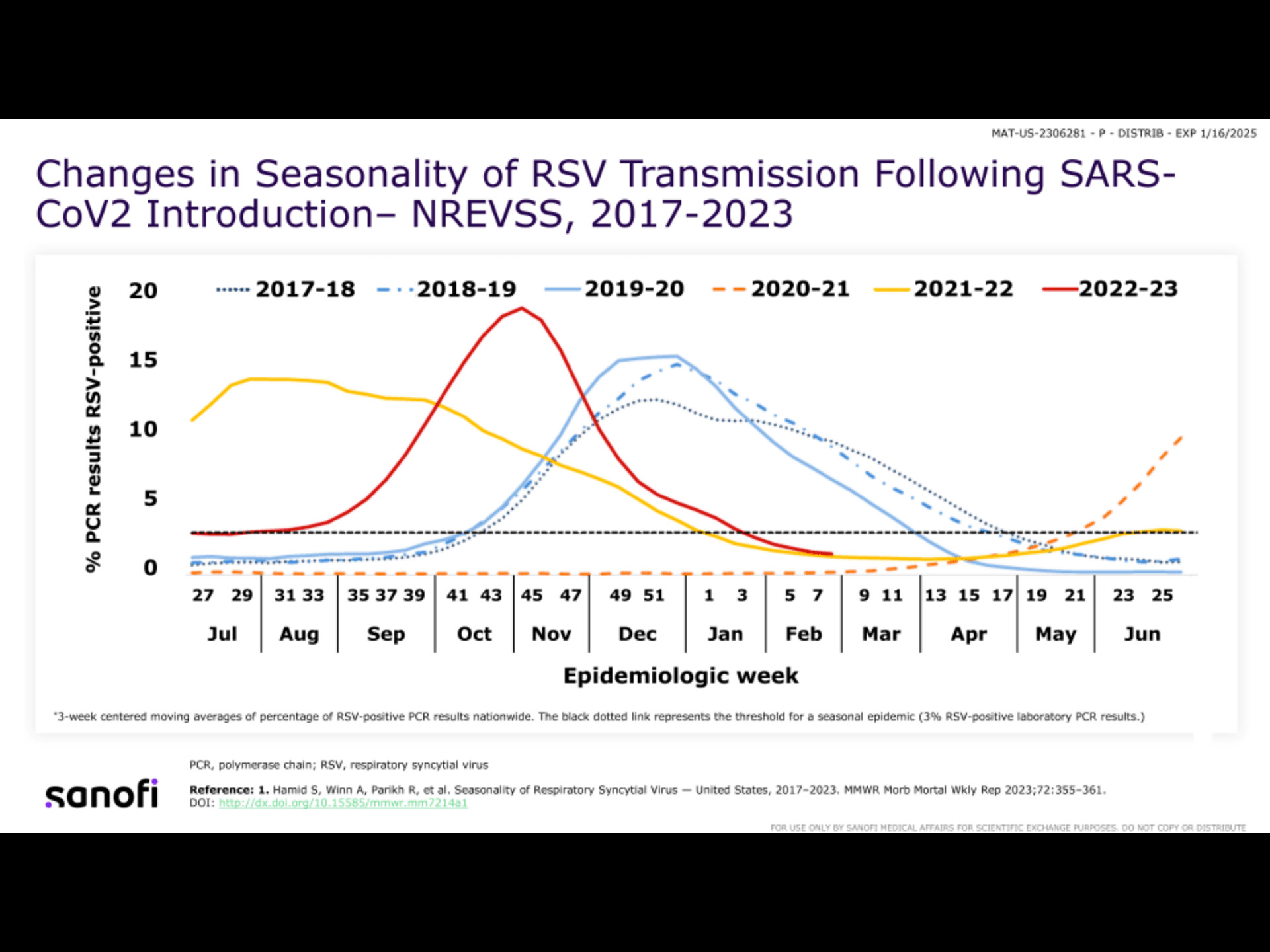 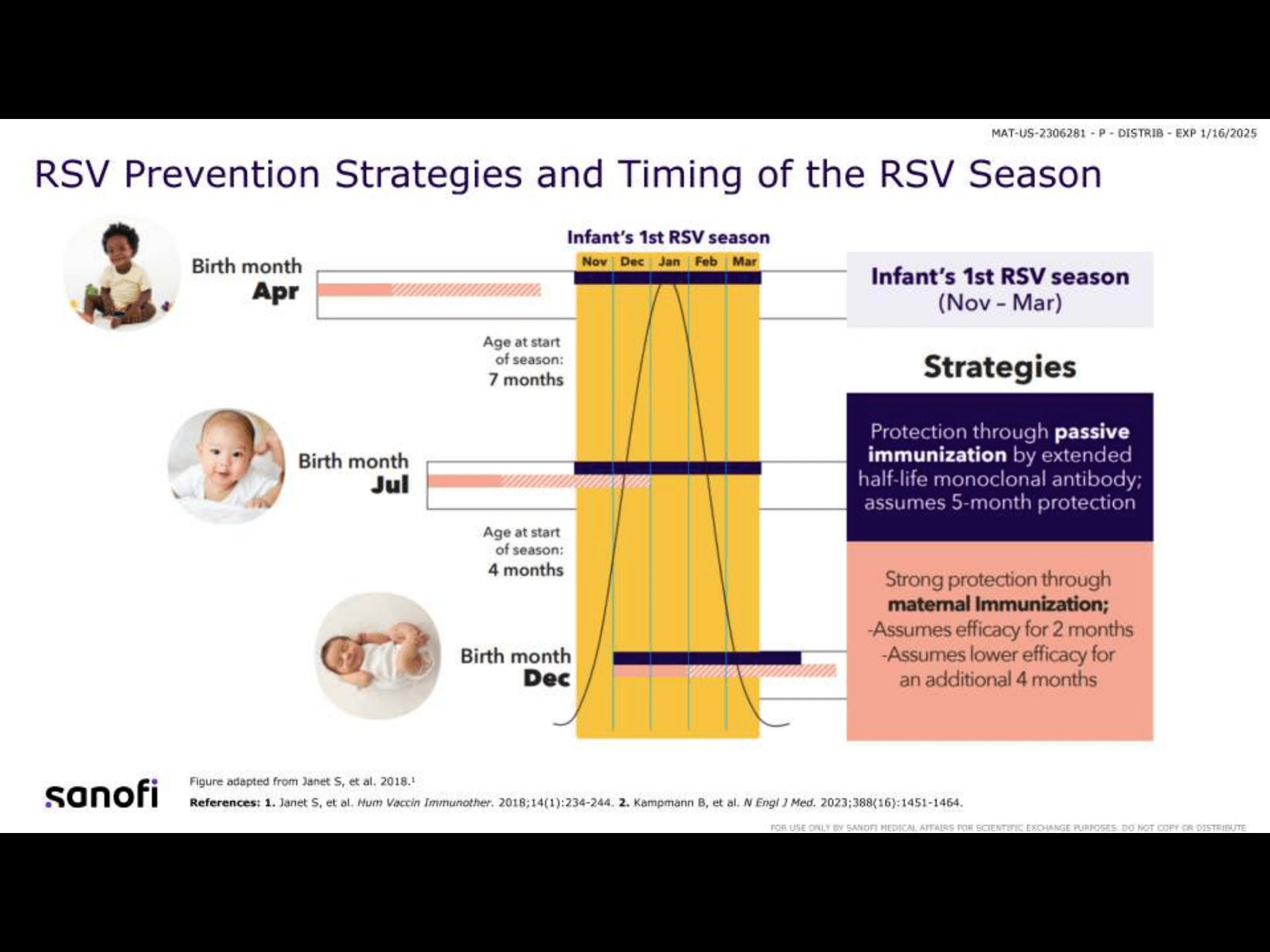 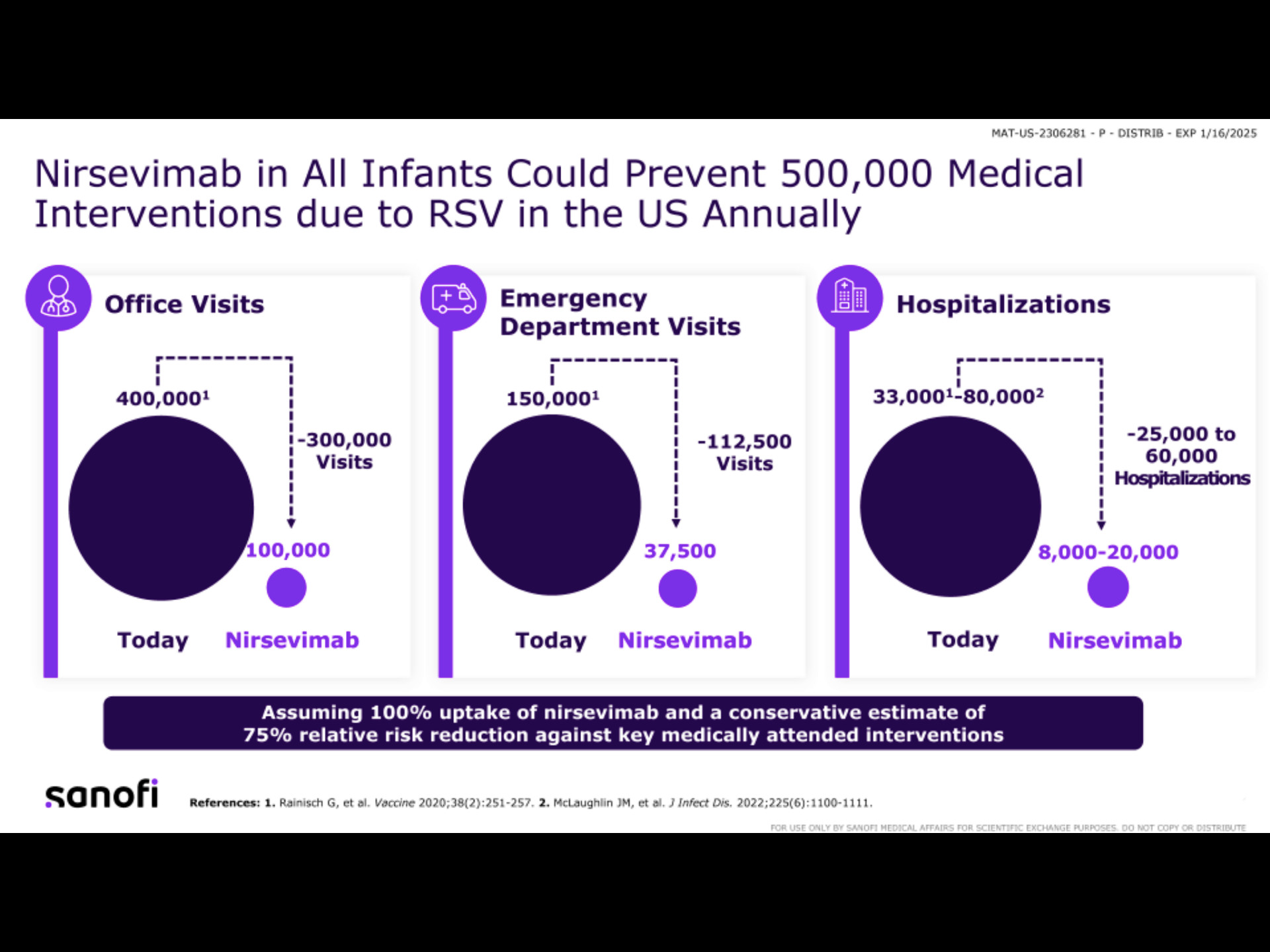 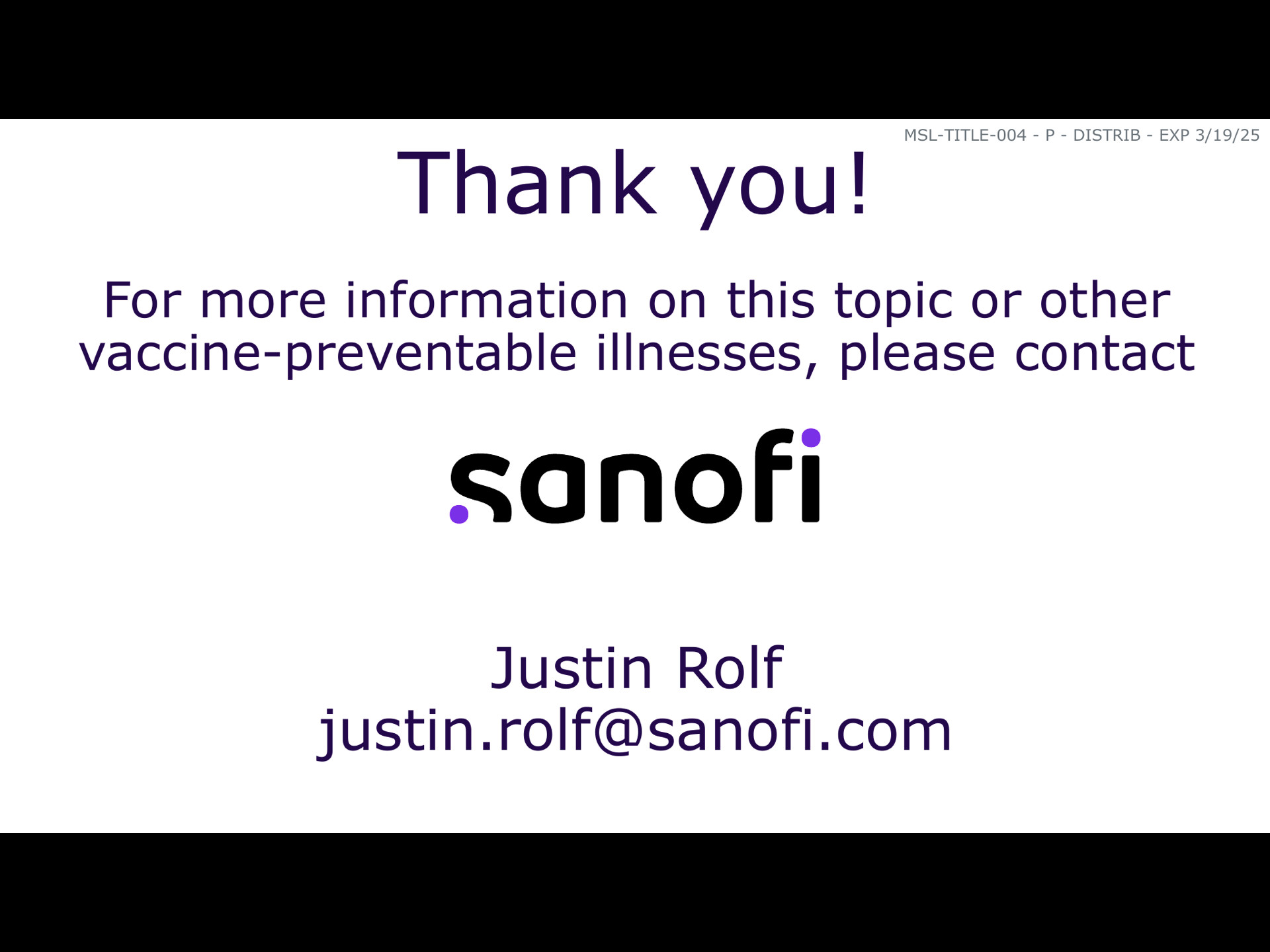